Do You Have a Story in You?
Pamela Hart Vines  
Valerie J. Mikles 
RJ Crayton
Introducing Your Authors
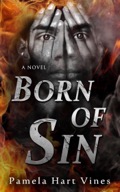 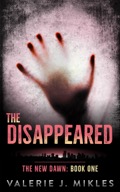 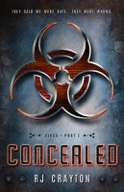 Pamela Hart Vines
Valerie J. Mikles
R J Crayton
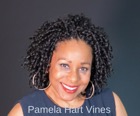 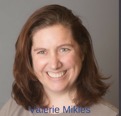 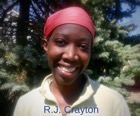 2
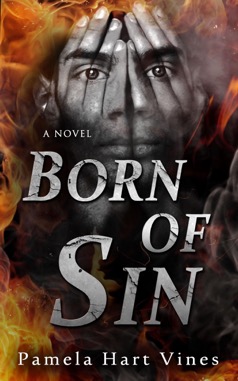 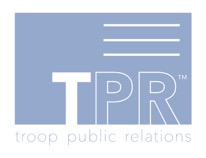 About Pamela
US Army Lt. Colonel (Retired)

Amazon #1 Best Selling Author
Born of Sin (Dec 2015)
Born by Fire (Feb 2019)
The Last Born (Dec 2019)

Public Relations Strategist
	Troop Public Relations, LLC
	Chapter Leader (AWE-PG)

Filmmaker
	Vines Film (A Division of Troop PR)
	Book Trailers
Corporate, Social Cause & Documentary
www.trooppr.com
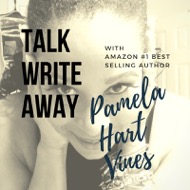 www.pamelahartvines.com
Pamela H Vines / YouTube
3
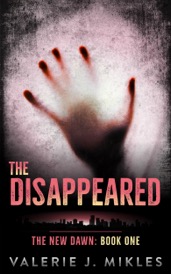 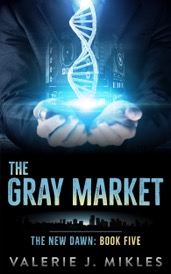 About Valerie
Astronomer / Science Management Support
Dancer/ Choreographer
Screenwriter / Producer
http://aces-sitcom.com
Author
The New Dawn series
SIGN UP FOR MY NEWSLETTER
http://www.valeriejmikles.com
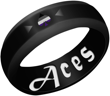 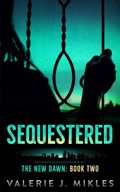 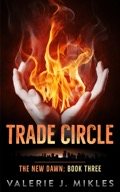 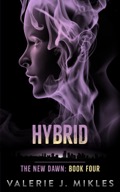 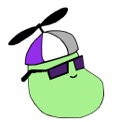 BeanyThing - be all the things!
4
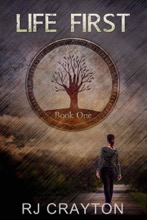 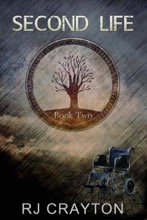 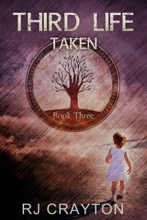 About RJ
www.RJCrayton.com
Author of three fiction book series
Author of the Self-Publishing Road Map
Former reporter, editor
Contributor, Indies Unlimited
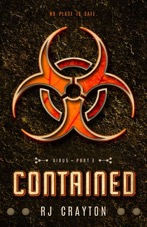 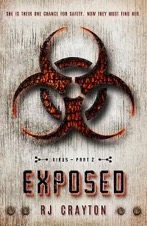 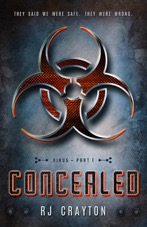 5
Agenda
Inspiration and Writing   -  Pamela
The Editing Process  -  Valerie
Publishing -  Rasheeda
Q & A  -  All
6
Inspiration and Writing
Pamela Hart Vines
7
Outline
Finding and Keeping the Inspiration
Resources
A Writer’s Life
Your Author Platform
Six-Month Countdown Before You Launch
www.pamelahartvines.com
@pamelahartvines
8
Finding Inspiration
Read
Listen
Talk
Write
Google
Play
www.pamelahartvines.com
@pamelahartvines
9
9
Resources: Mind | Body | Soul
Devour Inspirational | Informative References  
On Writing - Stephen King
 Daily Rituals (How Artists Work) - Mark Curry
Dialogue - Robert McKee 
Find A Writing Community
Recognize Stagnancy vs. Growth
www.pamelahartvines.com
@pamelahartvines
10
10
A Writer’s Life
Consistency and Rituals 
Word Count vs. Set Length of Time
Plotting vs. Flying by the Seat-of-Your-Pants
www.pamelahartvines.com
@pamelahartvines
11
11
Your Author Platform
What is it?  
Your visibility as an Author
Is it Important?
	Umm--, yeah!
Where to begin? 
	Where you’re strongest
www.pamelahartvines.com
@pamelahartvines
12
12
Six-Month Countdown :  Plan | Position | Promote
Month 6: 	Set Goals
Month 5:	Branding
Month 4:	Build a Team
Month 3:	Promote
Month 2:	Pre-Sell
One Month Away:  Repeat; Repeat; Launch; Repeat
www.pamelahartvines.com
@pamelahartvines
13
13
Final tips
Jot it down or lose it forever
Know your why
Write daily	
Get better or get help
www.pamelahartvines.com
@pamelahartvines
14
14
The Editing Process
Valerie J. Mikles
valeriejmikles.com
15
Outline
Your first edit
The editing process
Going outside yourself
Beta readers
Editors
Keeping on task
Final tips
http://www.valeriejmikles.com
16
The vomit draft
“Getting it right is not the point as long as you create” 
Beware getting caught in a cycle of revising the beginning and never making it to the end
Are you a plotter or pantser?
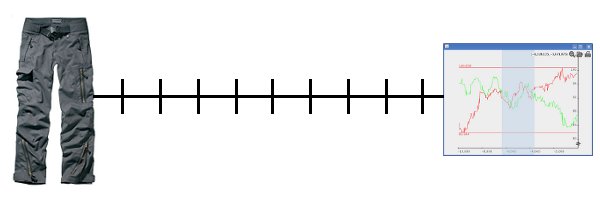 I plot the series and pants the books…
17
http://www.valeriejmikles.com
The first edit
How are you going to edit?
Spreadsheet timeline (my method)
Word - track changes
Print and red ink
Read out loud
Focus on the big picture
Do the ideas flow?
Are there big things that need to be fixed?
What is missing? What can I cut?
http://www.valeriejmikles.com
18
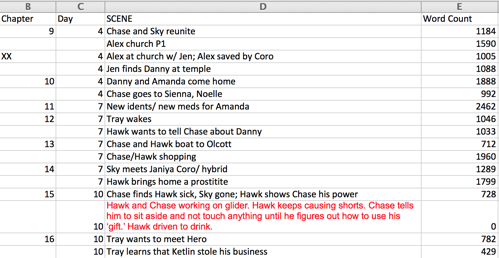 Creating a timeline
Chapter, Day, Brief Scene Description, Word Count, (POV?)
Does the timeline make sense?
Are any of the chapters or scenes too long?
If you’re reordering or deleting scenes, are there any continuity issues that need to be addressed?
I usually create this between the first draft and first major rewrite.
This is a visual organization tool. Some people use index cards taped to the wall. Some people use novel-writing software. There is no wrong way to keep track of information. You find what works for you.
19
http://www.valeriejmikles.com
Making a property bible
Make a spreadsheet
Tab 1: Character List
Full name, nickname
This is not for character bios; this is for spelling consistency
Tab 2: Place Names
Cities, towns, planets, or any location that requires capitalization
Tab 3: Proper Nouns
Terms that are specific to your books (e.g., languages, species, spaceships)
In my book, the Disappeared refers to a people group and is capitalized. 
Tab 4: Style Sheet
Words that you made up or any word you feel you need to mark for consistency. (Example on next slide)
http://www.valeriejmikles.com
20
Read, rewrite, polish
Can you make it better?
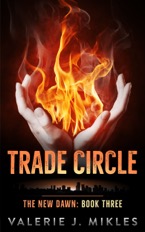 http://www.valeriejmikles.com
Yes, I have a list
No, I have questions
Edit
Get a beta reader
21
A beta reader is not an editor
Ask specific questions, get specific answers
What worked best?
What didn’t work?
Give them a time limit
Find more than one if you can
Give them permission to be brutal
Give yourself time to digest and respond (it’s okay to cry) 
Everyone has an opinion. Remember that you are the writer and this is your story
http://www.valeriejmikles.com
22
What kind of editing can you afford?
Developmental editing - fix the content

Manuscript editing - fix the sentences

Copyediting - fix the words

Proofreading - sanity check
http://www.valeriejmikles.com
23
My editing process
First draft - Fastest was 2 months, slowest was 12 months. (Note: I never had a deadline.)
Self-edit - 2-4 months (depends on complexity of rewrite required)
Beta reader - 1 month for them to complete task and give my brain a break
Respond to beta comments, and rewrite - 1-2 months
First round with editor - 1 month for them to complete task
Respond to edits, rewrite/revise - 1-2 months
Second round with editor - 3-4 weeks
Final touch-ups - 3-4 weeks
Proofread
My editor does edits in line, and then a 3-4 page letter just about the content and what worked/didn’t. This is a bit of a hybrid between the developmental edit  and manuscript edit
http://www.valeriejmikles.com
24
That time I made a 5 year plan
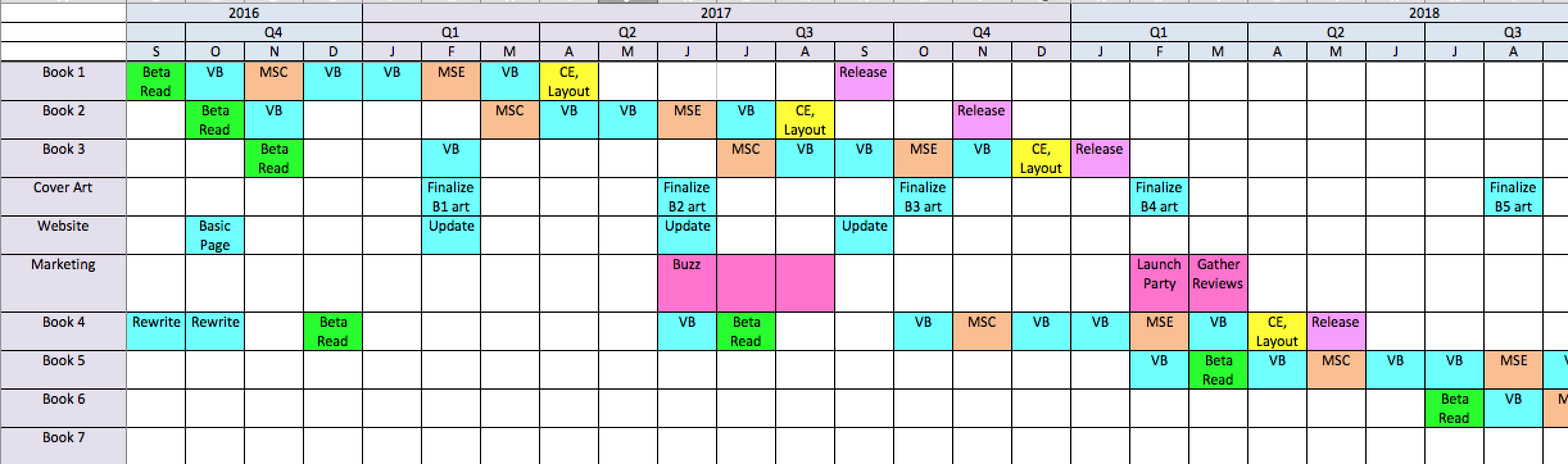 http://www.valeriejmikles.com
25
Final tips
Find what works for you
Set your timeline and stick to it, but remember that schedules can also be edited
Take your time, give yourself a break
Aim for completion not perfection
http://www.valeriejmikles.com
26
Publishing
RJ Crayton
27
Outline
Definitions
Pros & Cons
Book Responsibility
Readying Your Book for Publishing
Editing/formatting
Covers
Publishing
Marketing
28
Definitions
Traditional Publishing
Agent, Publisher, Year+ timeline
Self-Publishing
Author takes full responsibility, shorter timeline
Vanity Publishing
Author pays company
Hybrid Publishing
Combination of self/traditional
29
Pros & Cons of Self-Publishing
30
Pros & Cons of Self-Publishing
31
You are Responsible for Your Book
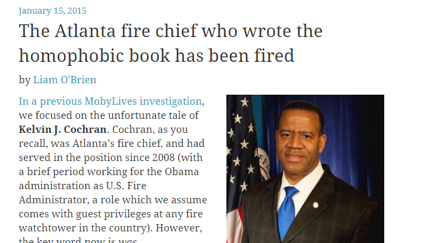 Does book violate work code of conduct?
Does book expose you to liability?
Product liability
Memoir
32
Readying Your Book
Edited Manuscript
Formatted Manuscript
Ebook
Print 
Blurb
33
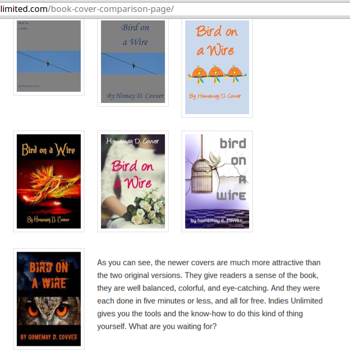 Covers - DIY
Make it Yourself
Images from Pixabay, Wiki Commons, stock photo sites
PhotoShop, Gimp, or Paint for design
34
Covers - Get a Professional
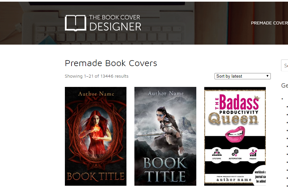 Order a custom cover
Buy a pre-made cover
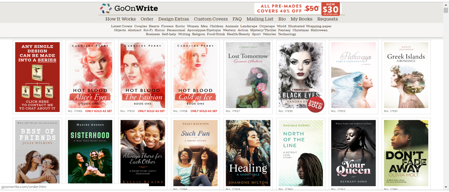 35
Publish - ebooks
Amazon
Barnes & Noble
Kobo
Apple
Google Play
Aggregators
Draft2Digital
Smashwords
36
Publish - Print books
Amazon KDP (formerly CreateSpace)
IngramSpark
37
Marketing
Ebook Discount Sites
Google AdSense
Amazon Ads
Newsletters
Social Media
38
Publishing Review
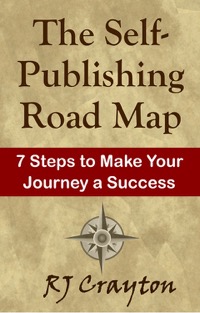 Decide your publishing route
Get your book ready
Publish
Market
39
Q & A
Sign up for our newsletters!
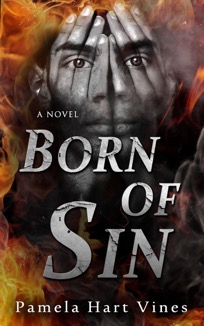 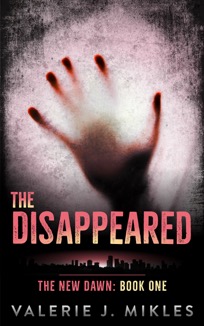 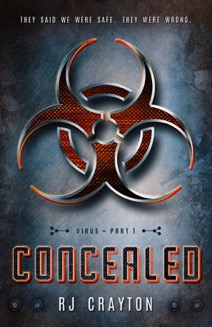 www.pamelahartvines.com
www.valeriejmikles.com
www.rjcrayton.com
40
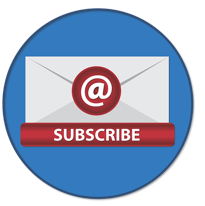 Sign Up to Get More Info!
Beta Reading Worksheet
Questions to help hone in on issues involving opening scenes, characterization, plot & conflict, pacing, and craft
Publishing Resources Sheet
Lists that include self-publishing websites, ebook formatting guides, beta reader tips, editing sites, cover sites, book review sites, book advertising sites, useful blogs, and useful books
41